Présentation des données épidémiologiques 2019
1
Caractéristiques de la file active
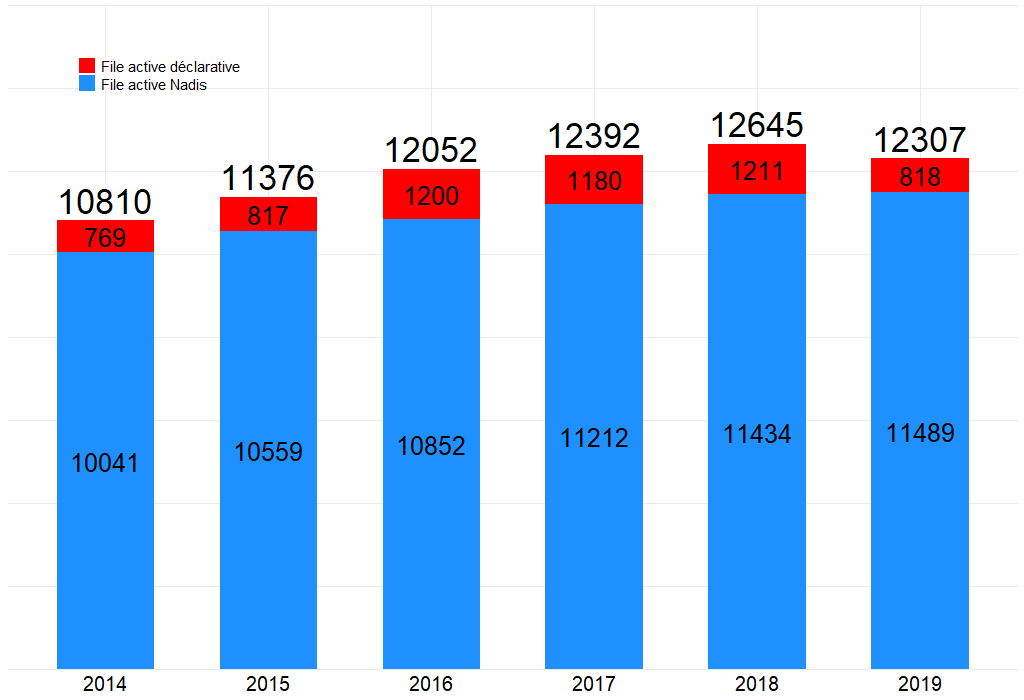 2
Caractéristiques de la file active par centre en 2019
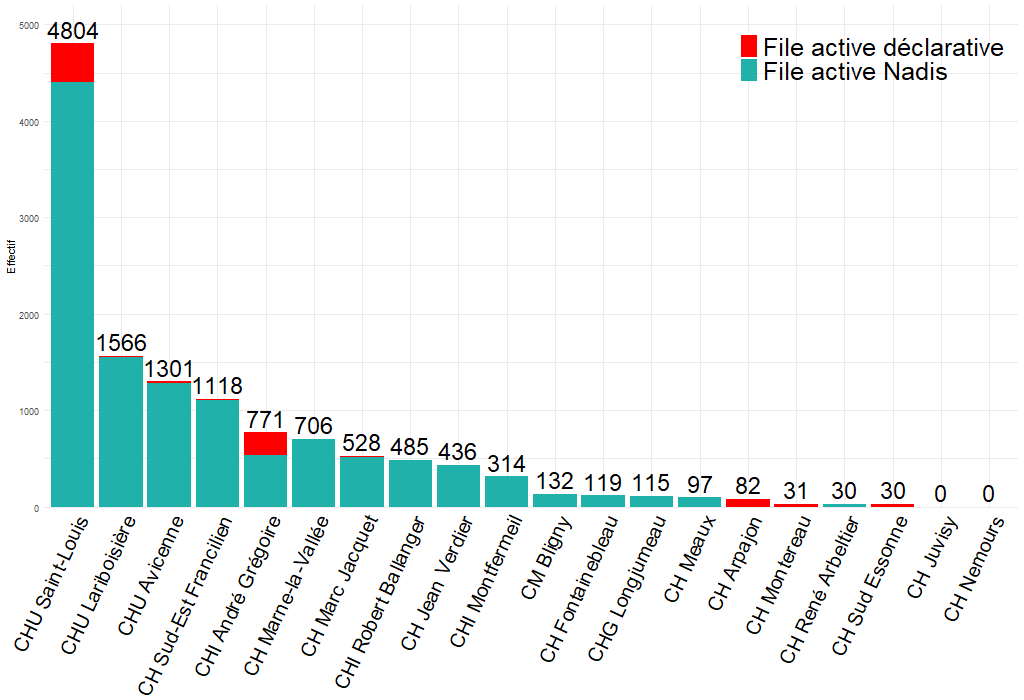 3
données Démographiques
4
Age
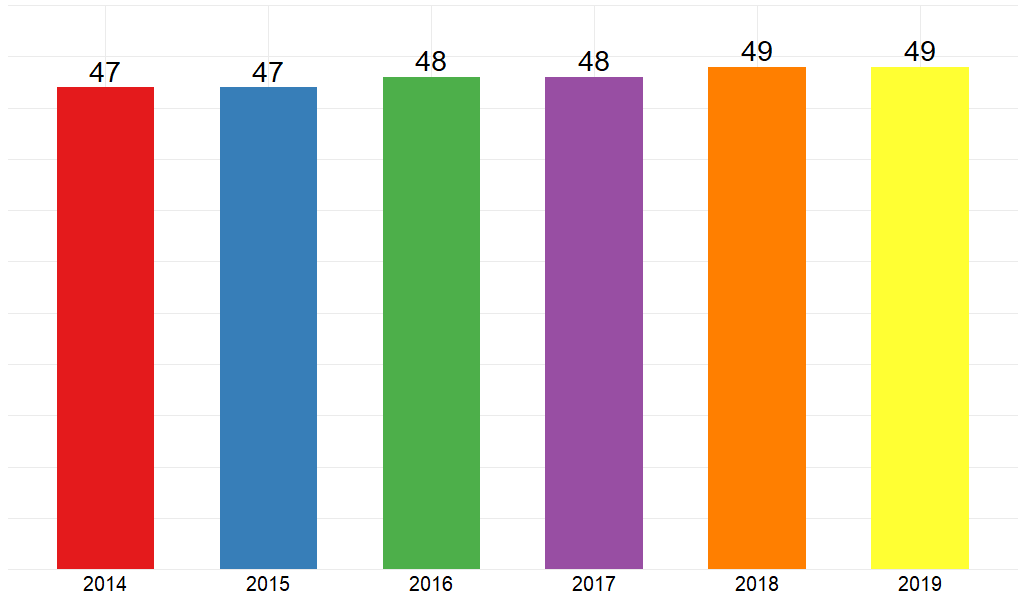 5
Sexe
6
Mode de contamination
7
Mode de contamination
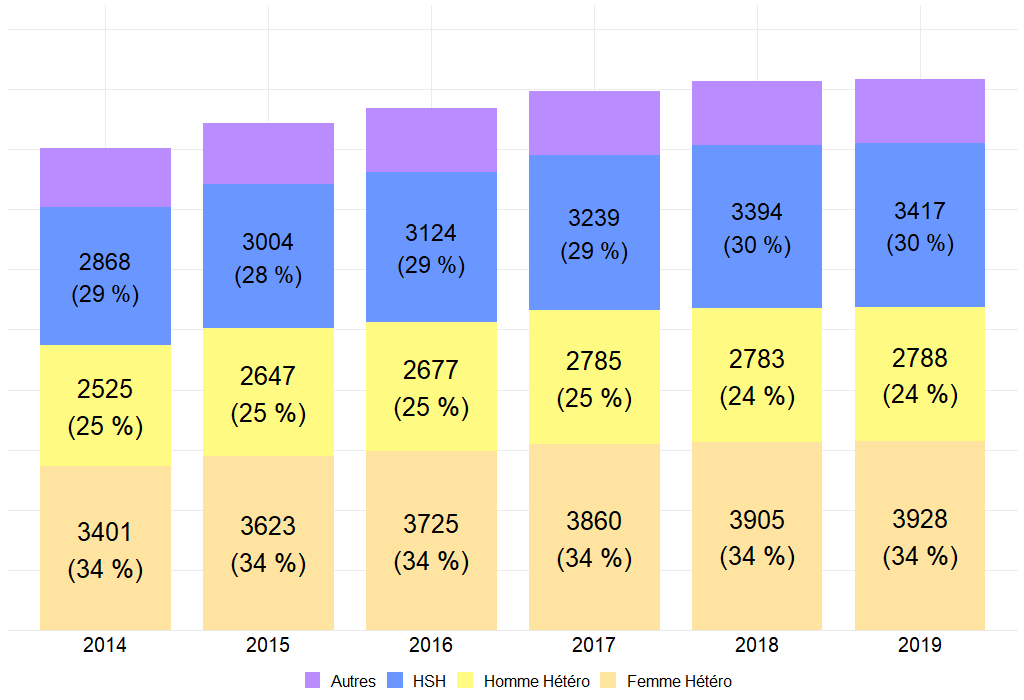 8
Pays de naissance
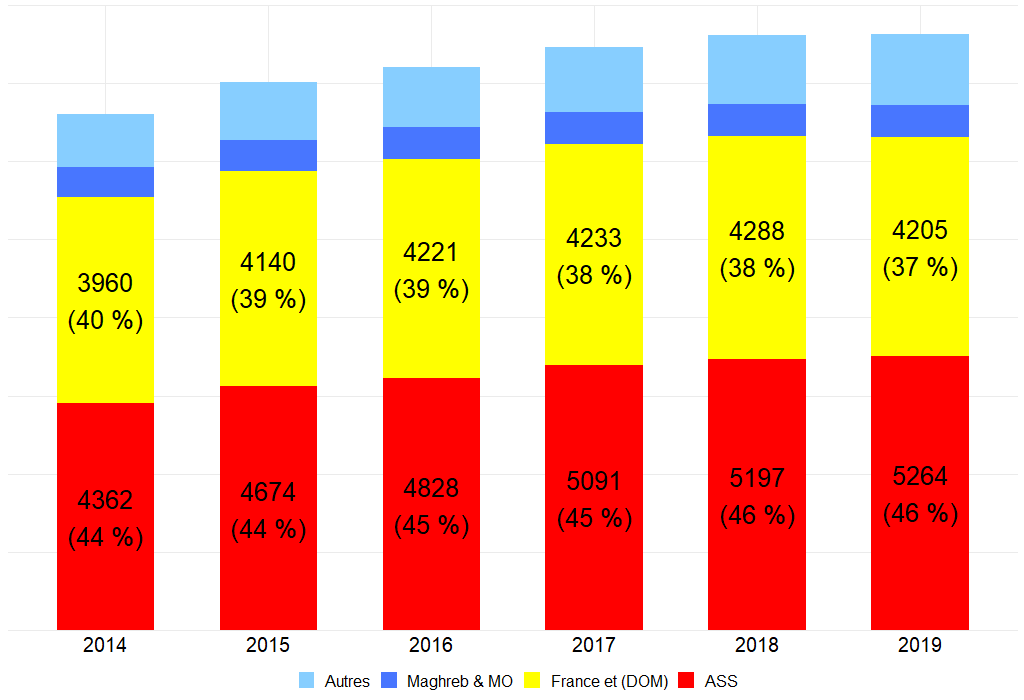 9
Mode de contamination des hommes ASS
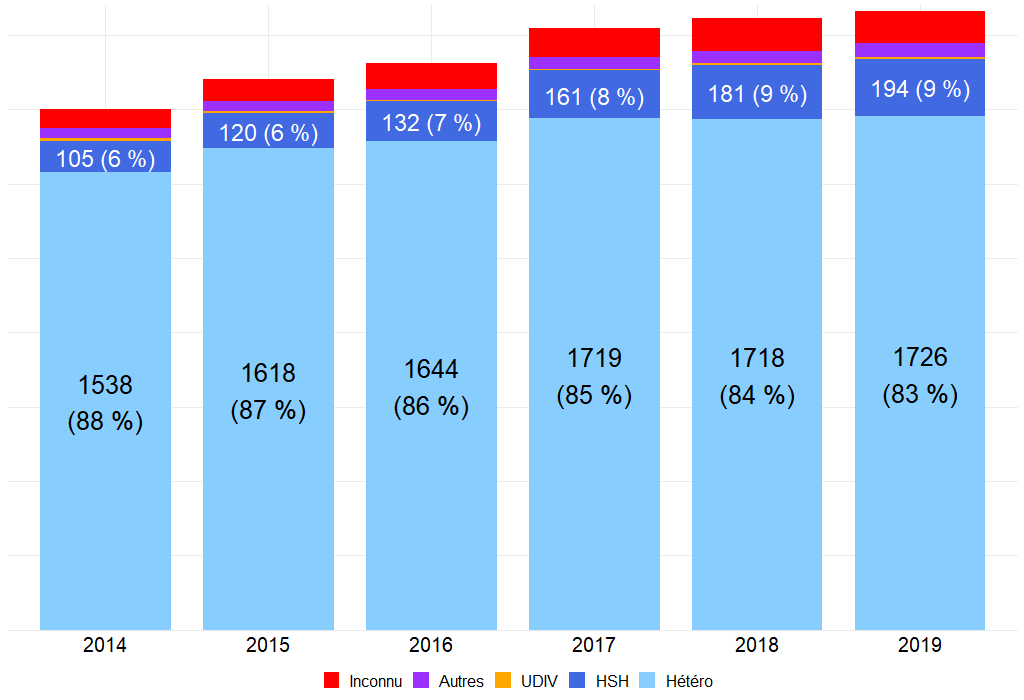 10
Type de VIH
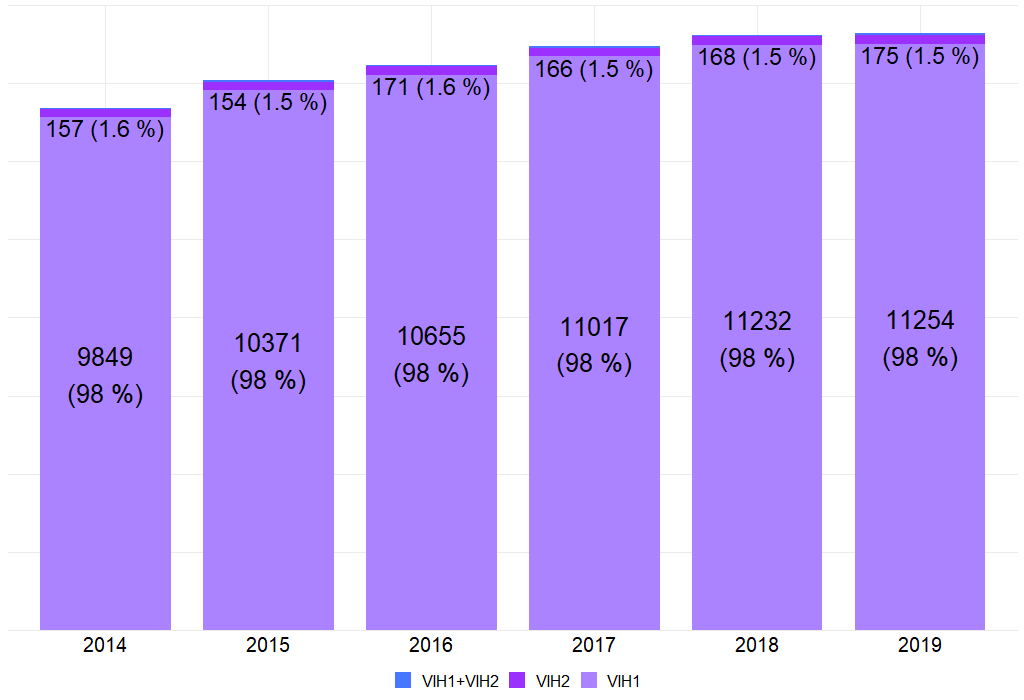 11
Co-infection
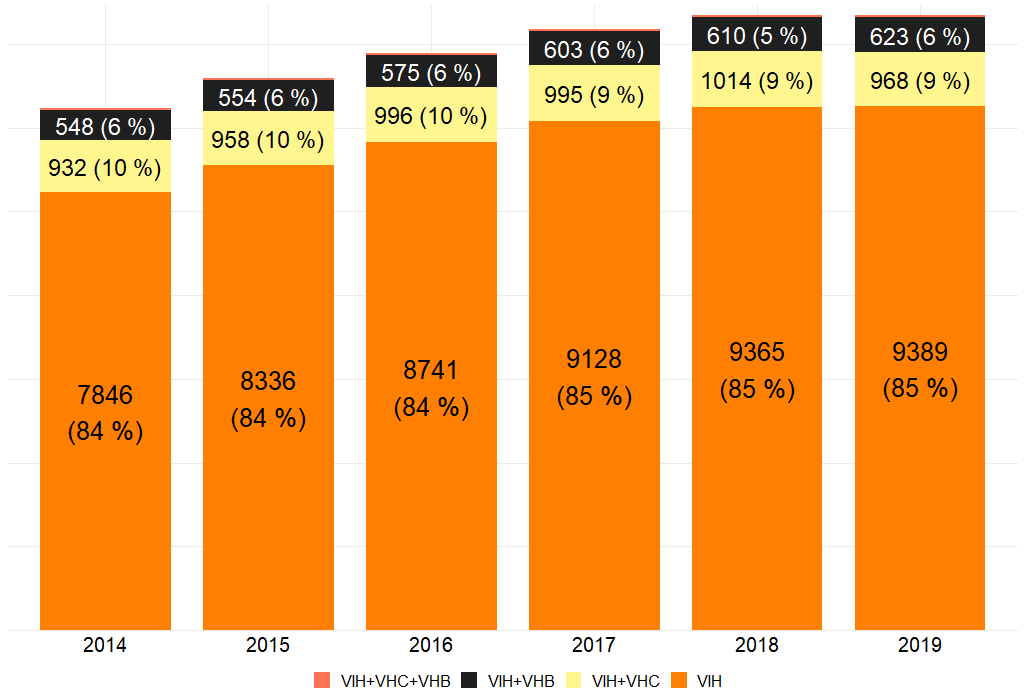 12
Hépatite C en 2019
1007 patients co-infectés VIH-VHC


873 (87%) patients avec une dernière CV VHC indétectable ou une réponse virologique prolongée au traitement 


72 (7%) patients avec un antécédent de traitement et une charge virale postérieur au dernier traitement détectable
13
Description des patients sous traitement
14
15
Données immuno-virologiques non renseignées (patients traités depuis + de 6 mois)
16
Cascade de soins
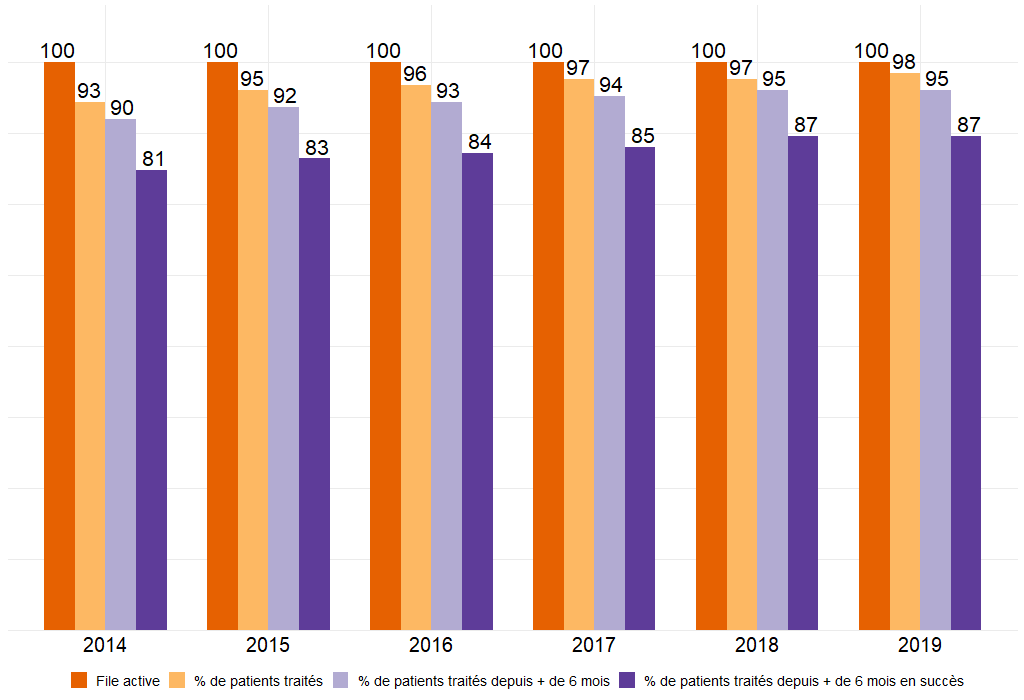 17
Cascade de soins 2019 par population
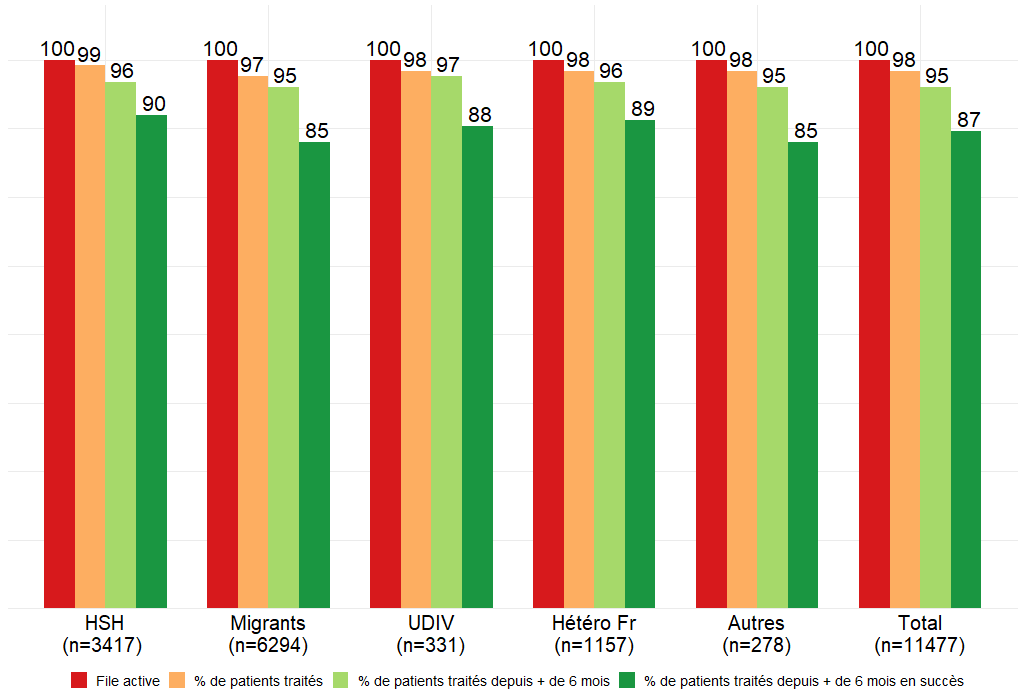 18
Description des patients VIH1 traités depuis + de 6 mois
19
Succès et échec thérapeutique des patients VIH1 traités depuis + de 6 mois
20
Type de combinaison des patients VIH1 
traités depuis + de 6 mois
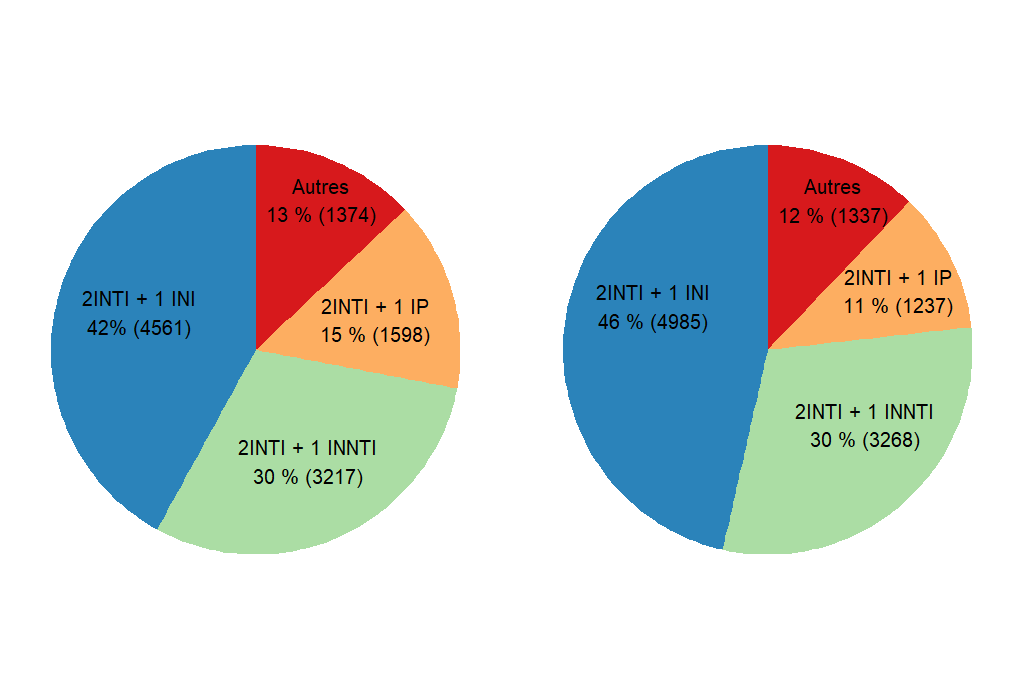 2018                                                2019
21
Type de molécules des patients VIH1 
traités depuis + de 6 mois
22
Description des patients VIH1 Naïfs depuis + de 3 mois
23
Patients naïfs VIH1 (depuis + de 3mois)
90 (0.8 %) patients VIH1 naïf depuis + de 3 mois
83 en 2018 : + 8.4 %

39 (49 %) originaires d’Afrique sub-saharienne, 28 (35 %) de France

4 (6 %) avec des CD4 < 200
2 (2.74%) en 2018

38 (55 %) avec une CV détectable (> 50)
37 (50.0 %) en 2018
24
Description des patients VIH2
25
Patients VIH2
175 (1.5%) patients VIH2

Médiane d'âge 54 ans (Corevih  49 ans), 163 (93.1 %) originaires d'Afrique sub-saharienne

118(67.4 %) patients traités, 115 (65.7 %) traités depuis plus de 6 mois





40 (22.9 %) patients naïfs depuis + de 3 mois
26
Description des nouveaux diagnostics
27
Caractéristiques de la file active
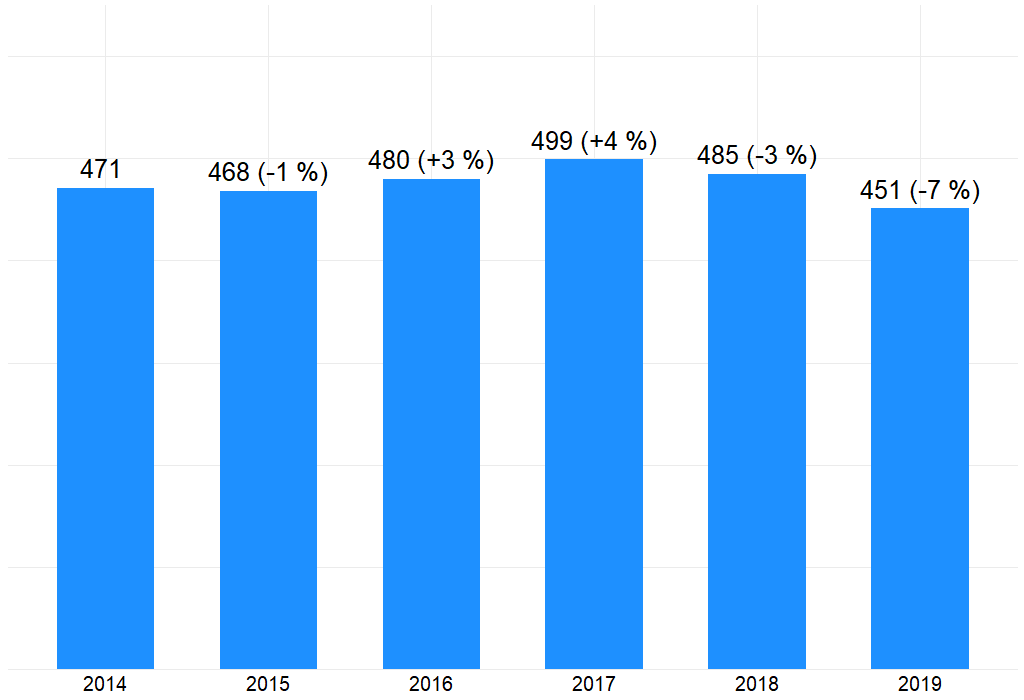 Pourcentage d’évolution par rapport à l’année précédente
-4%  entre 2014 et 2019
Nouveaux diagnostics
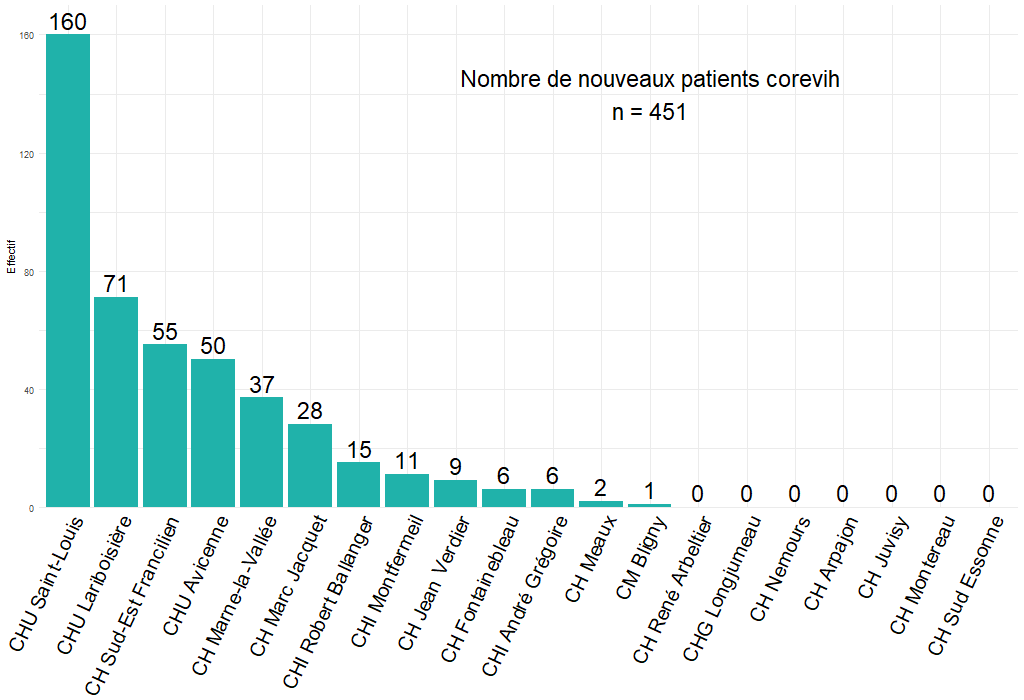 29
Nouveaux diagnostics
30
Age
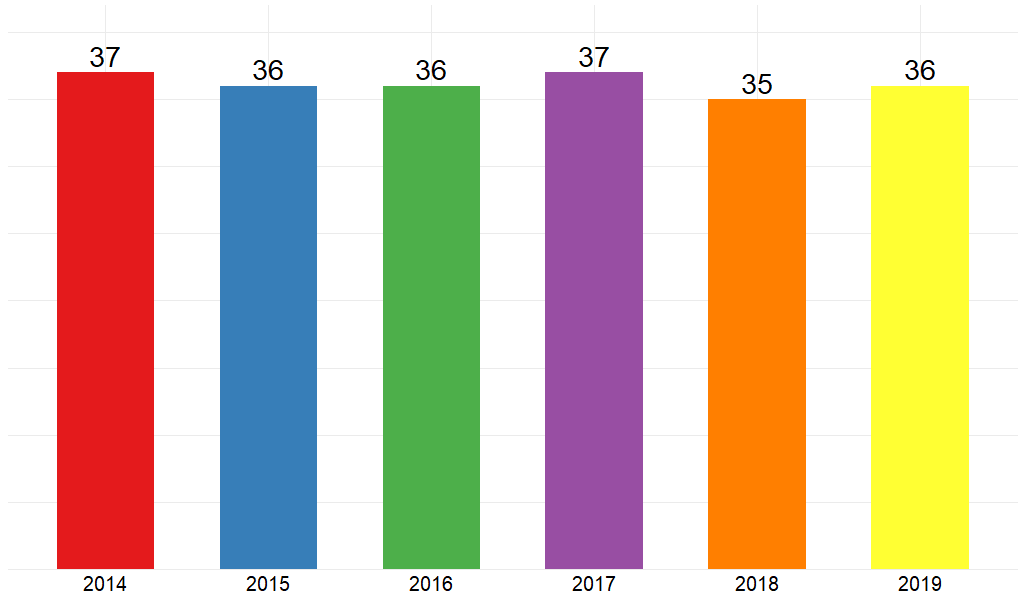 31
Sexe
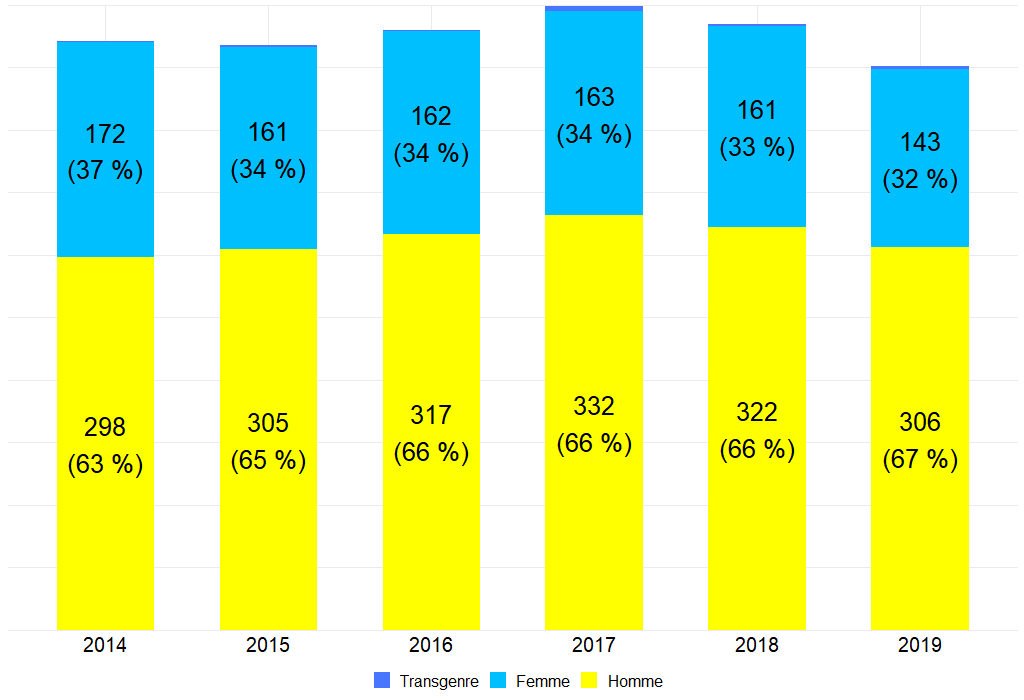 32
Différence Homme/Femme
33
Mode de contamination
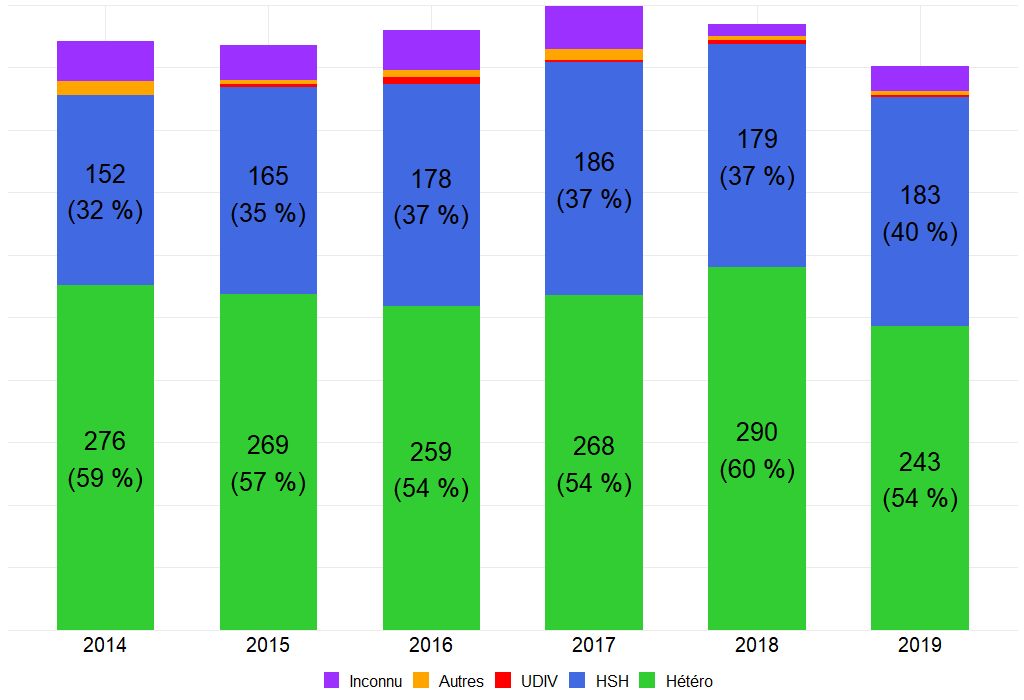 34
Mode de contamination
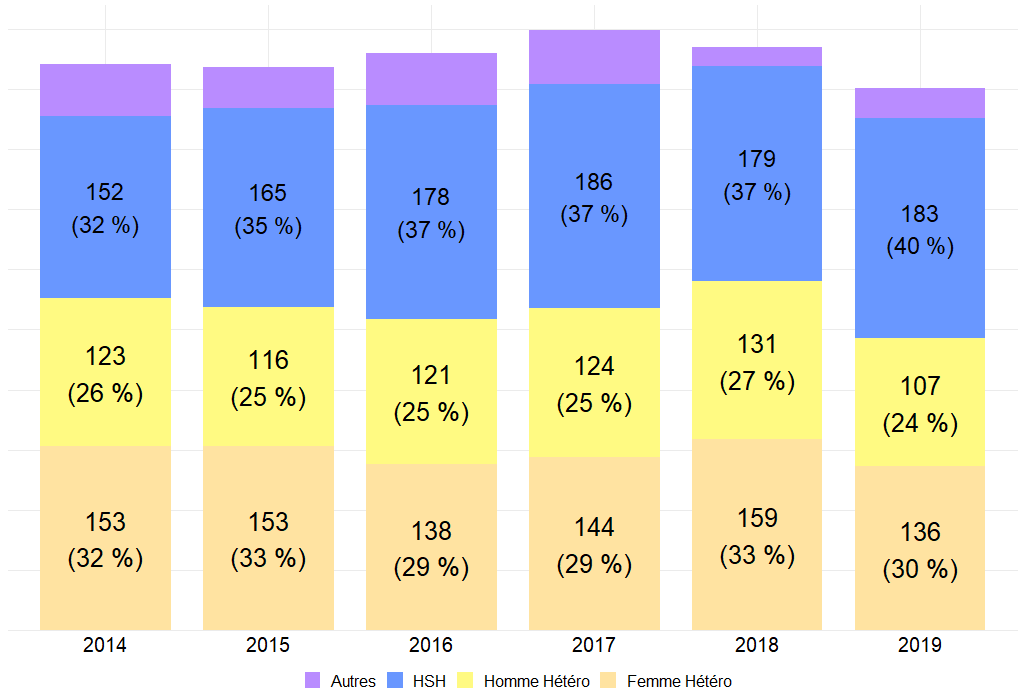 35
Pays de naissance
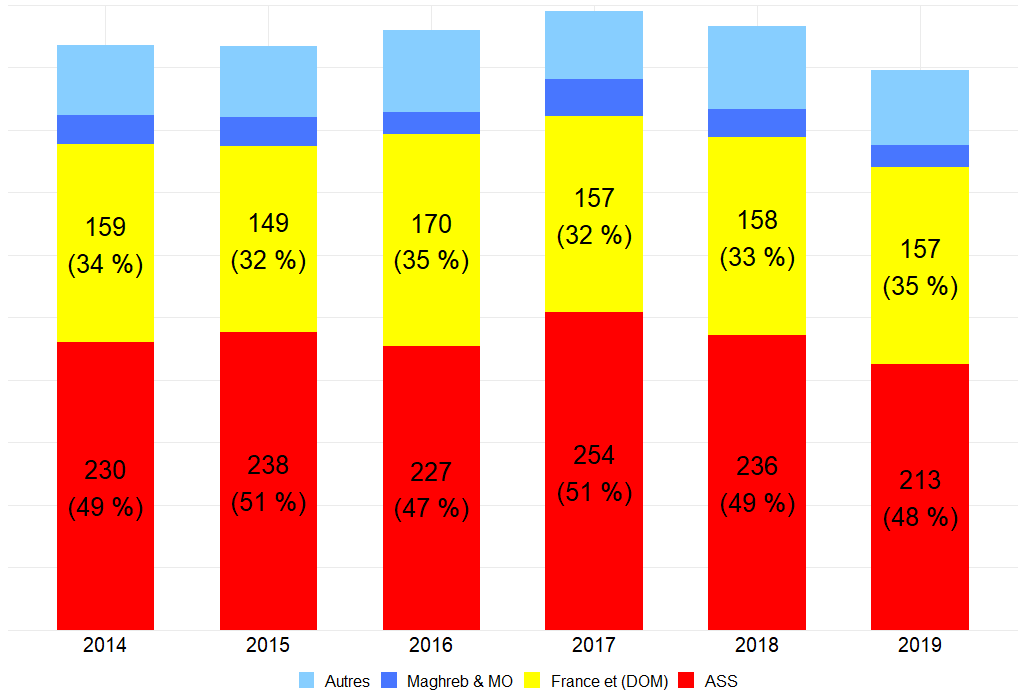 36
Mode de contamination des hommes ASS
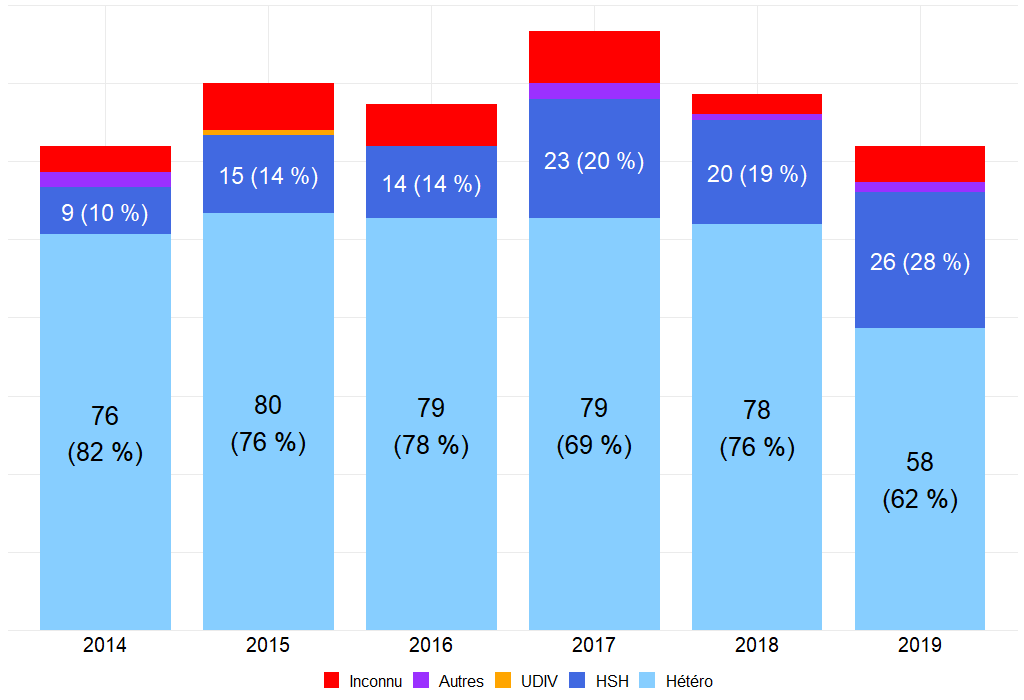 37
CD4 au dépistage
38
CD4 au dépistage par population 2019
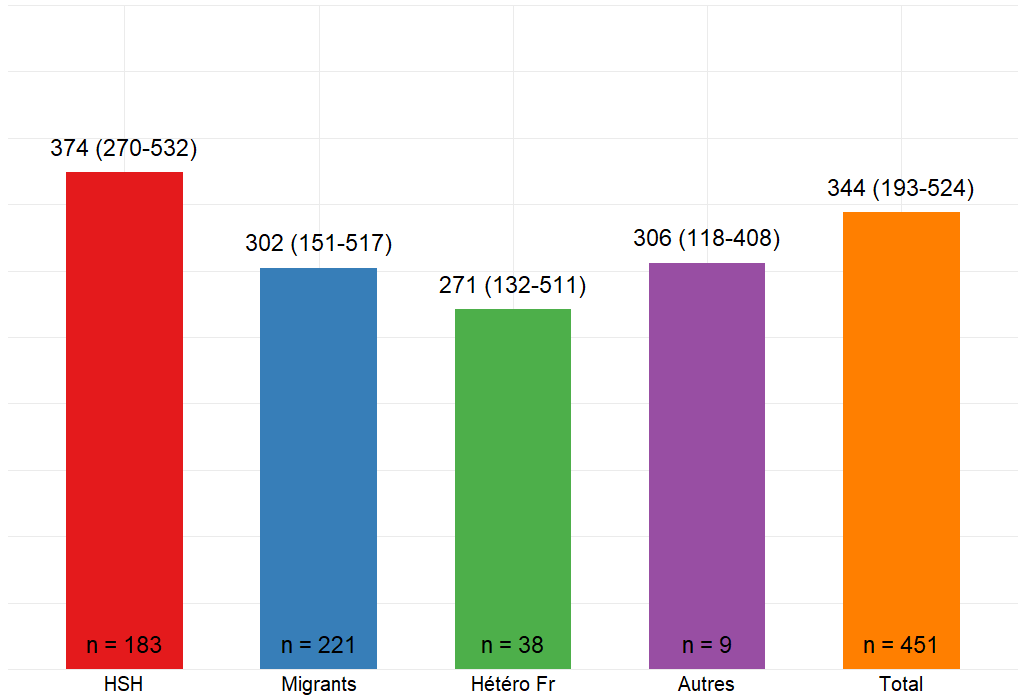 39
Evolution des CD4 au dépistage par population
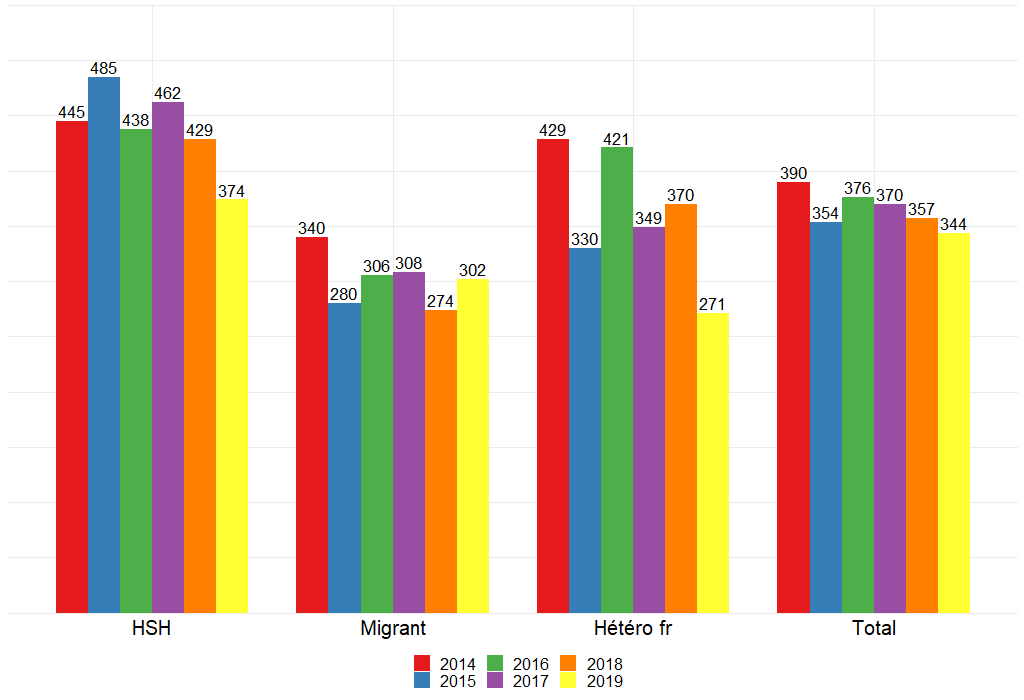 40
Prise en charge tardive
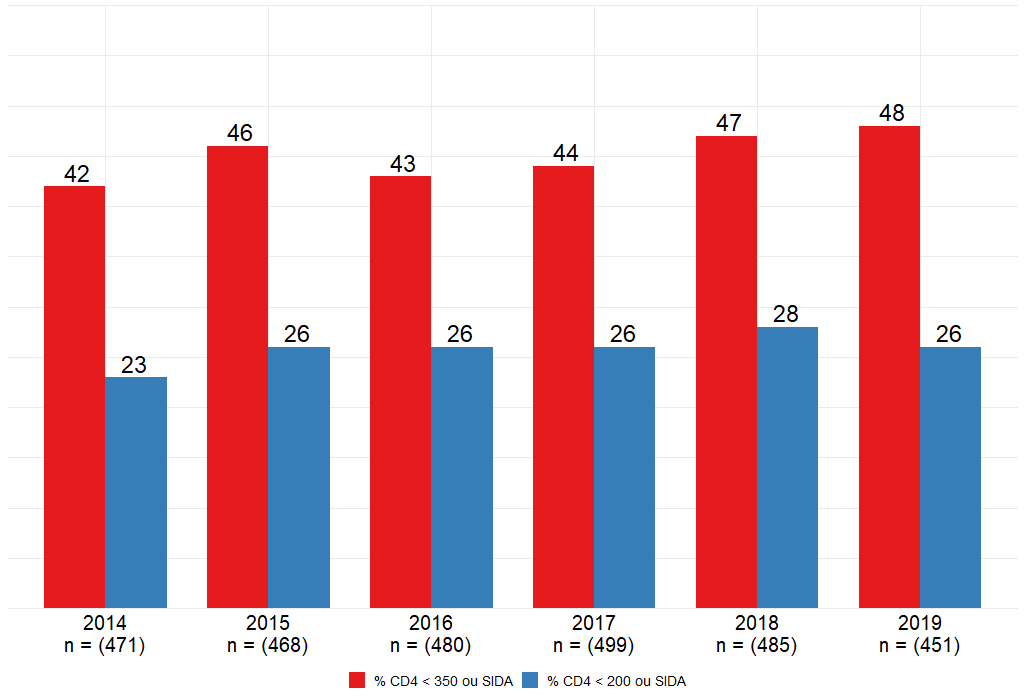 41
Prise en charge tardive par population en 2019
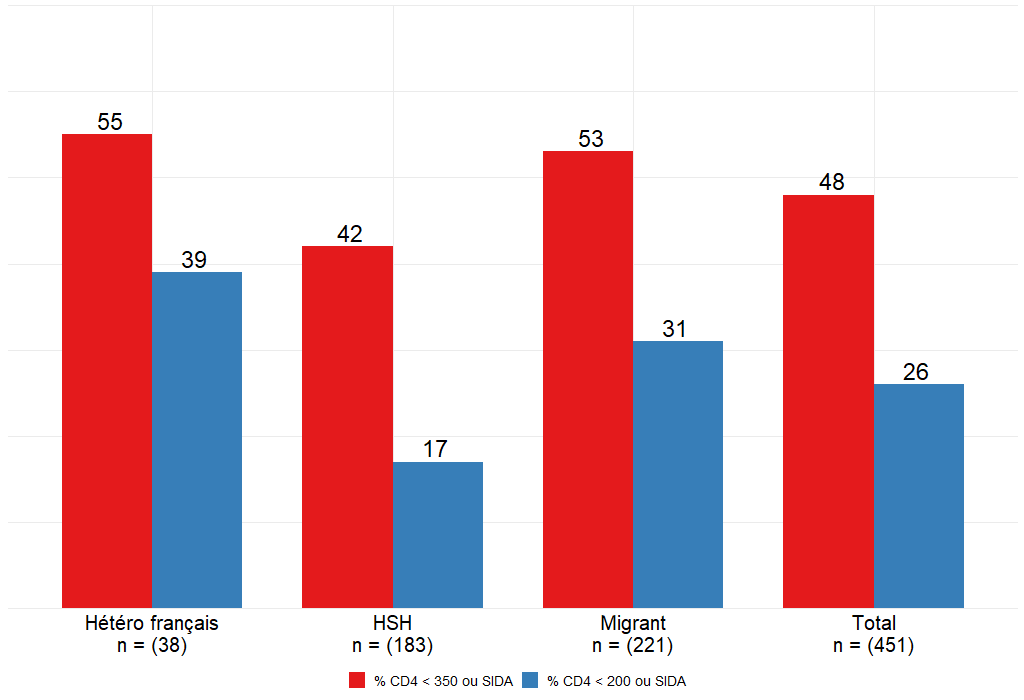 42
Délais de mise sous traitement (en jours)
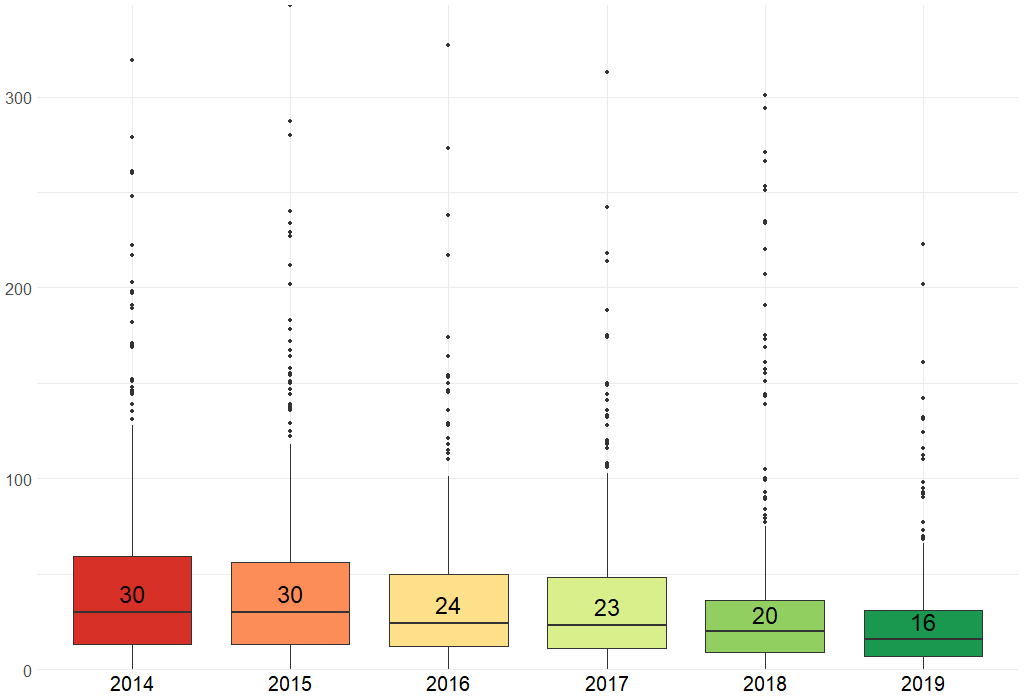 43
Délais de mise sous traitement par population 
en 2019 (en jours)
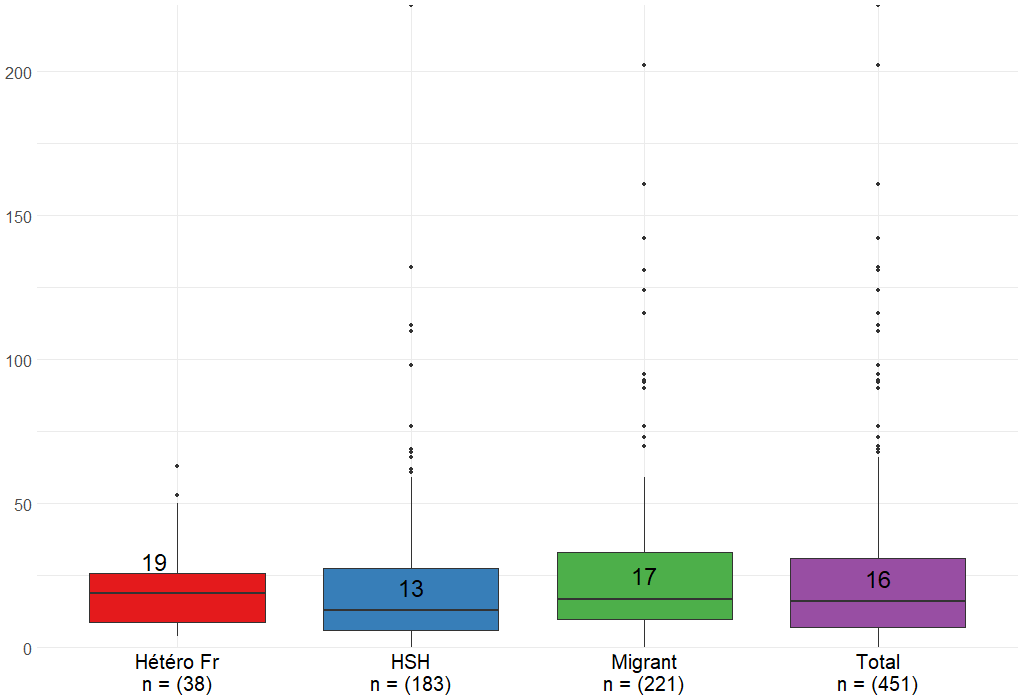 44
Délais de mise sous traitement par centre 
en 2018 (en jours)
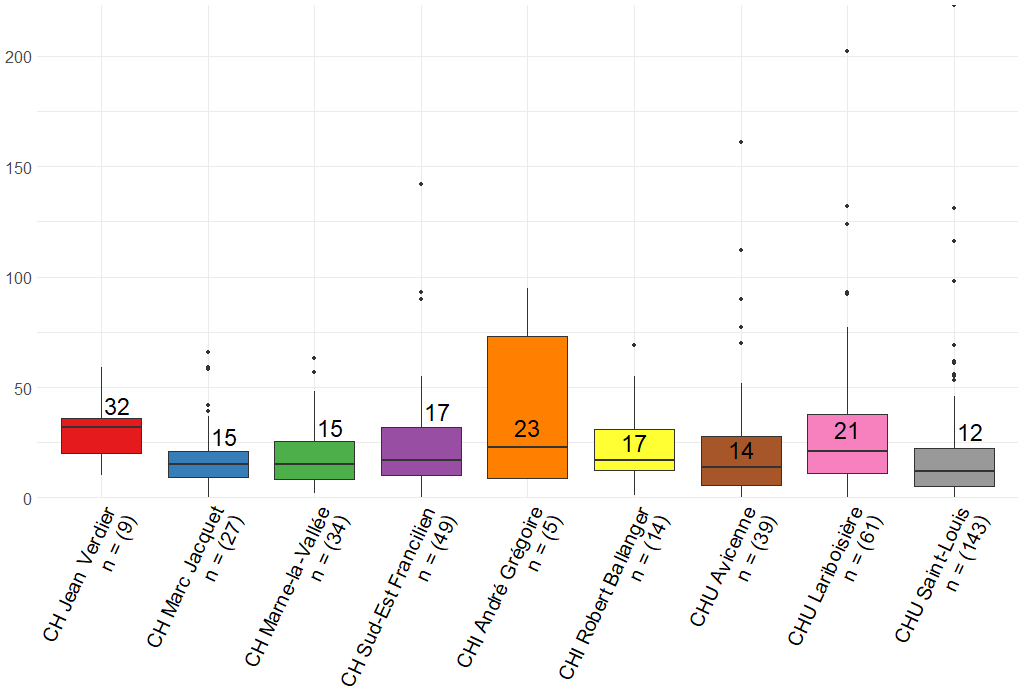 45
Type de combinaison en première ligne 
des nouveaux diagnostics
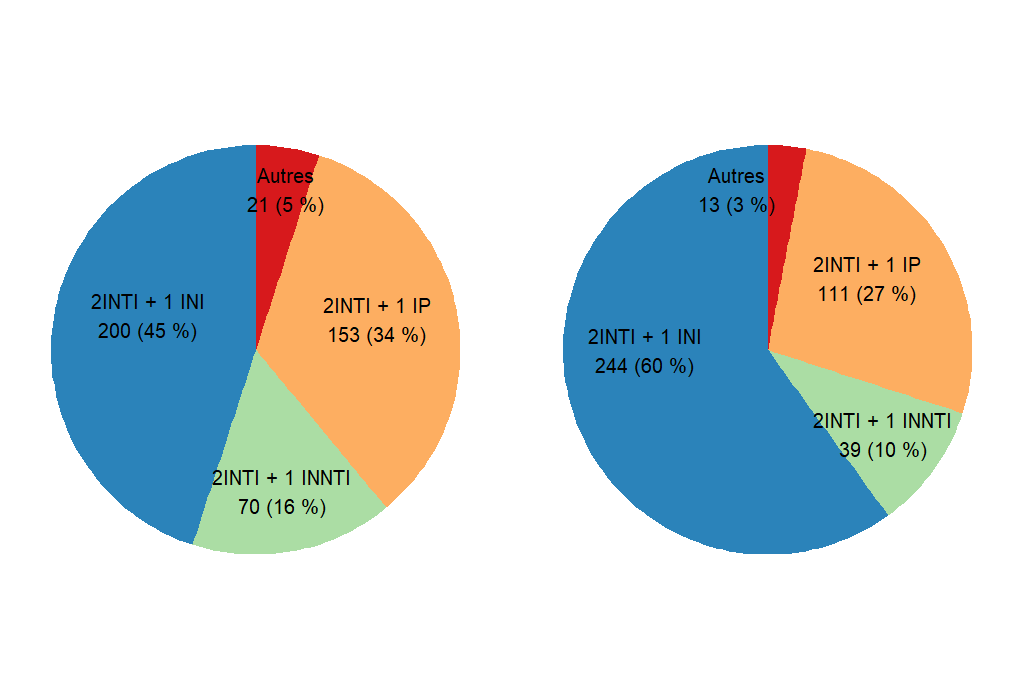 2018                                                2019
46
Type de molécules en première ligne
Des nouveaux diagnostics
47
Merci
48